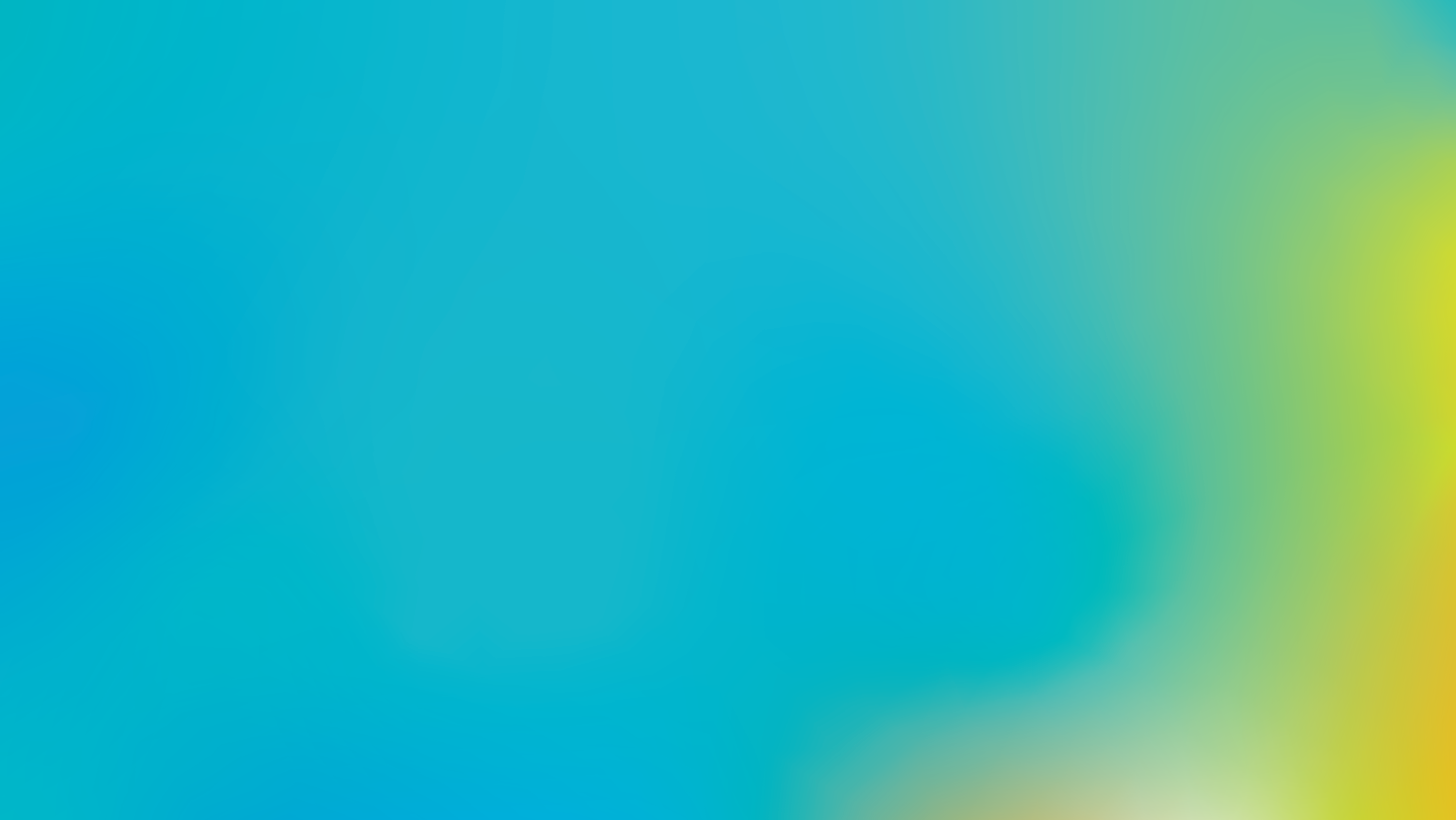 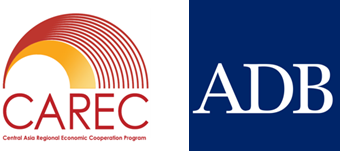 СЕКТОР ЗДРАВООХРАНЕНИЯ ЦАРЭС
Заседание высокопоставленных официальных лиц ЦАРЭС
13-14 июня 2023 года
Тбилиси, Грузия
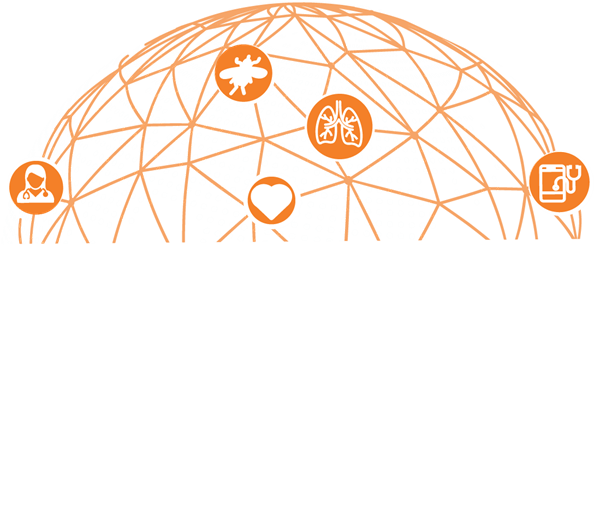 Развитие регионального сотрудничества ЦАРЭС в области здравоохранения
Региональная инвестиционная программа на 2022-2027 гг. – март 20223 г.
Одобрение Стратегии здравоохранения ЦАРЭС до 2030 года
- ноябрь 2021 г.
Фокус на реализации до 2030 года
Подготовлено предварительное исследование сотрудничества ЦАРЭС в области здравоохранения
- 2020 г.
Создание рабочей группы по здравоохранению
– март 2021 г.
ЦАРЭС 2030 отдает приоритет сотрудничеству в области здравоохранения в рамках Кластера человеческого развития
- 2017 г.
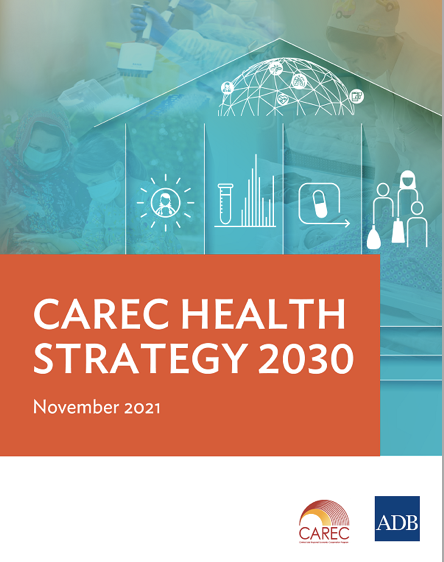 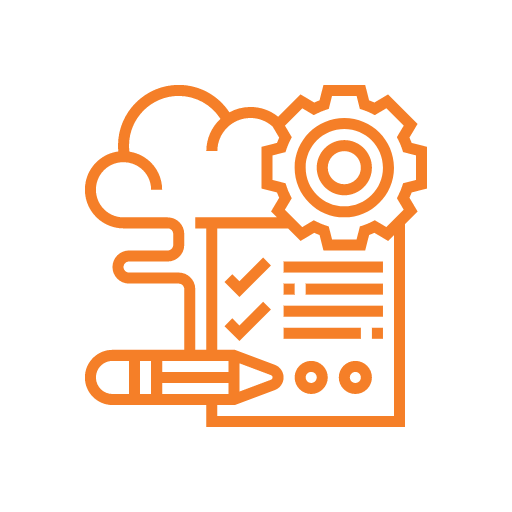 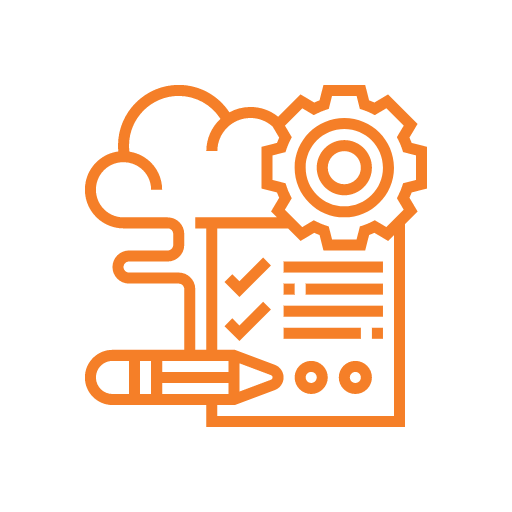 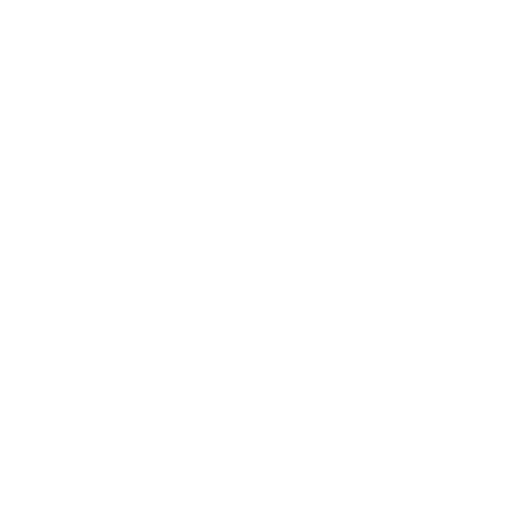 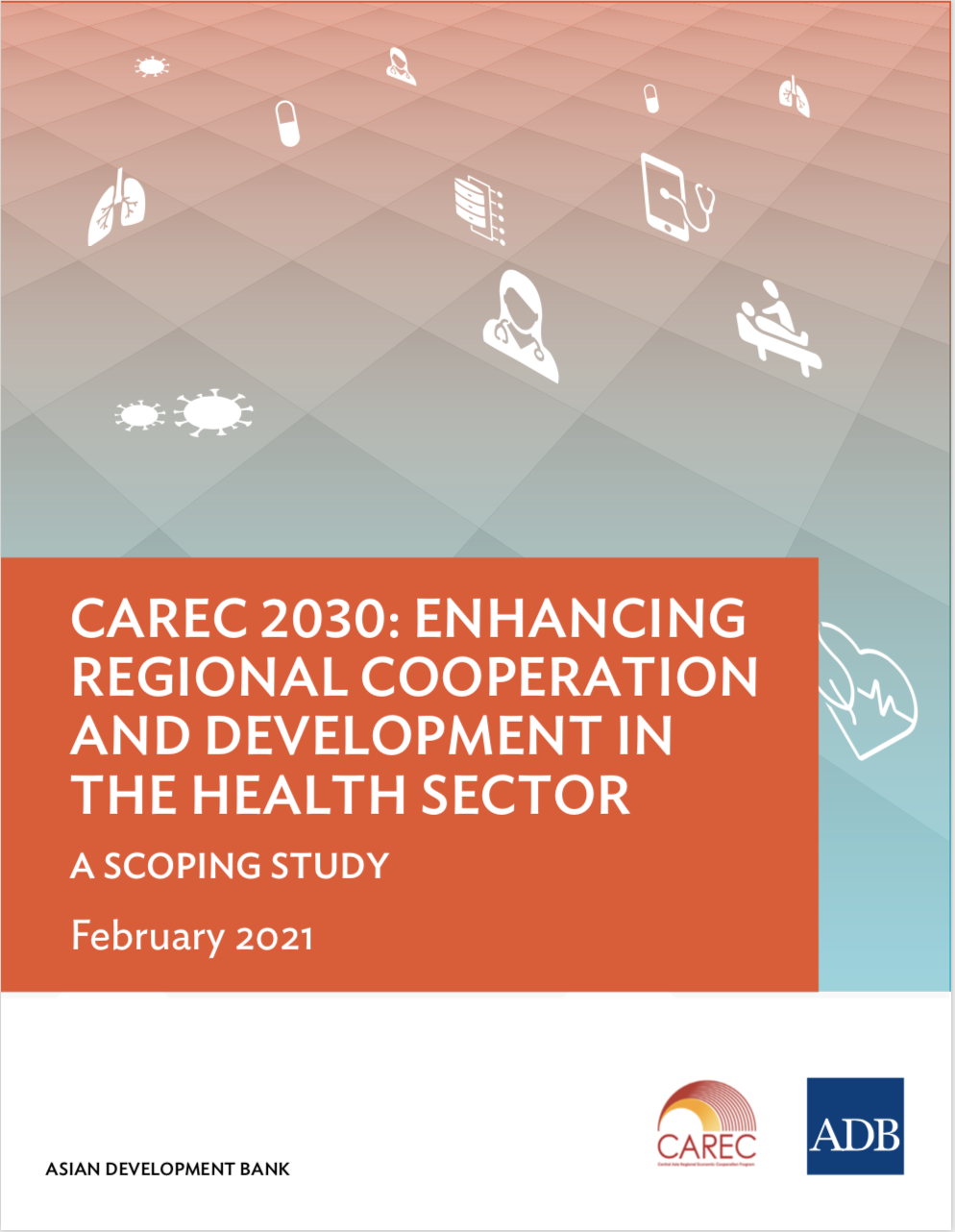 Посредством отобранной ТП и возможностей партнеров по новым проектам, усилий стран
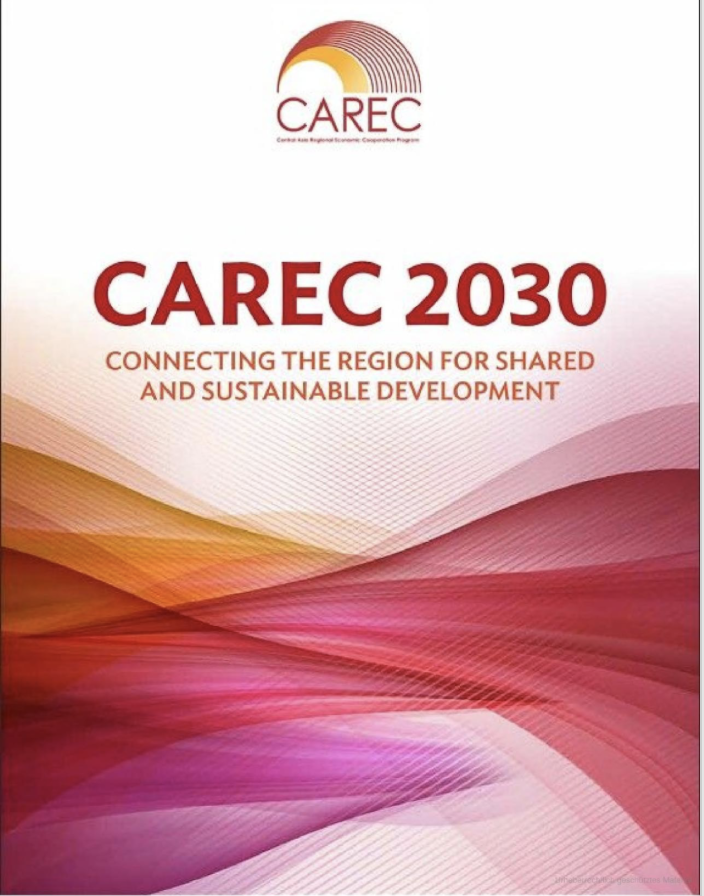 2
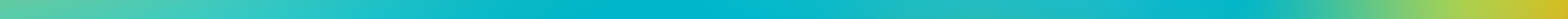 [Speaker Notes: In a first step a scoping study explored the potential and opportunities for promoting regional health cooperation. It was carried out by ADB in 2019 and 2020 through desk research…and….
Study recommended cooperation of CAREC countries in three areas: 
regional health security, 
health systems strengthening, 
improving health services for migrants, mobile populations and border communities
In a second step, a CAREC Working Group on Health (РГЗ) was established in March 21 to further guide CAREC health cooperation towards 2030. 
The РГЗ, supported by inputs from CAREC countries and development partners, developed a CAREC health strategy towards 2030 and elaborated areas of cooperation. The strategy is aligned with other CAREC strategies, such as the CAREC Gender strategy.]
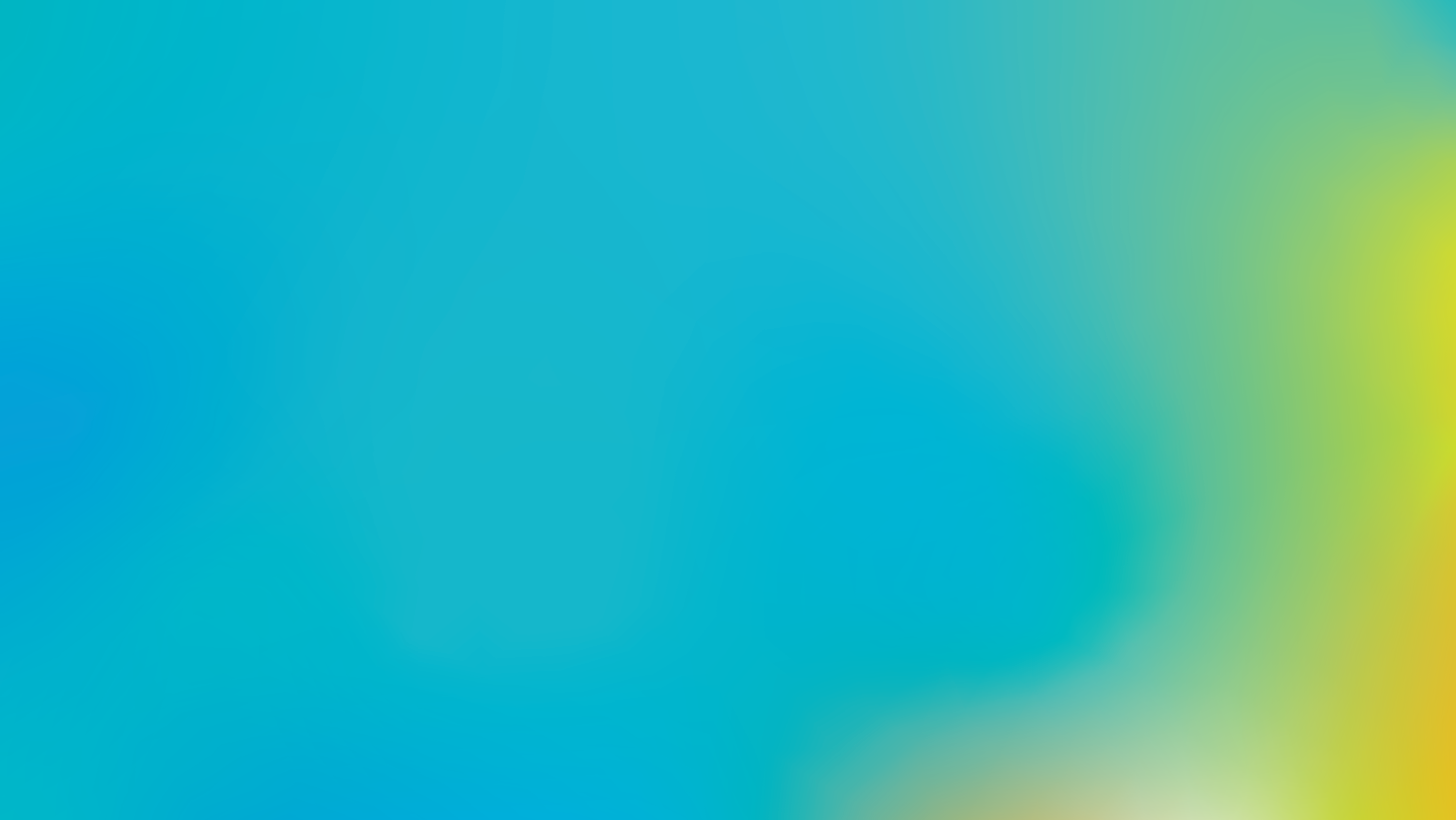 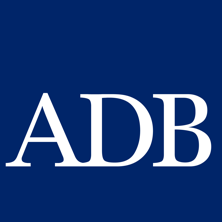 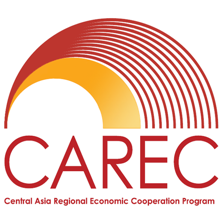 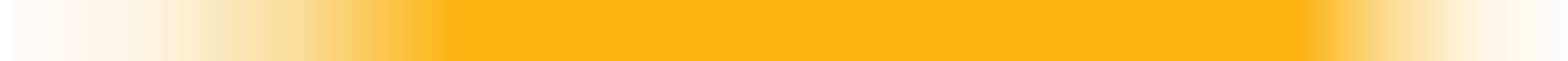 Региональная рамочная инвестиционная программа на 2022–2027 гг. Стратегии здравоохранения ЦАРЭС до 2030 г.
Стратегия здравоохранения ЦАРЭС до 2030 г.
и Региональная рамочная инвестиционная программа на 2022-2027 гг.
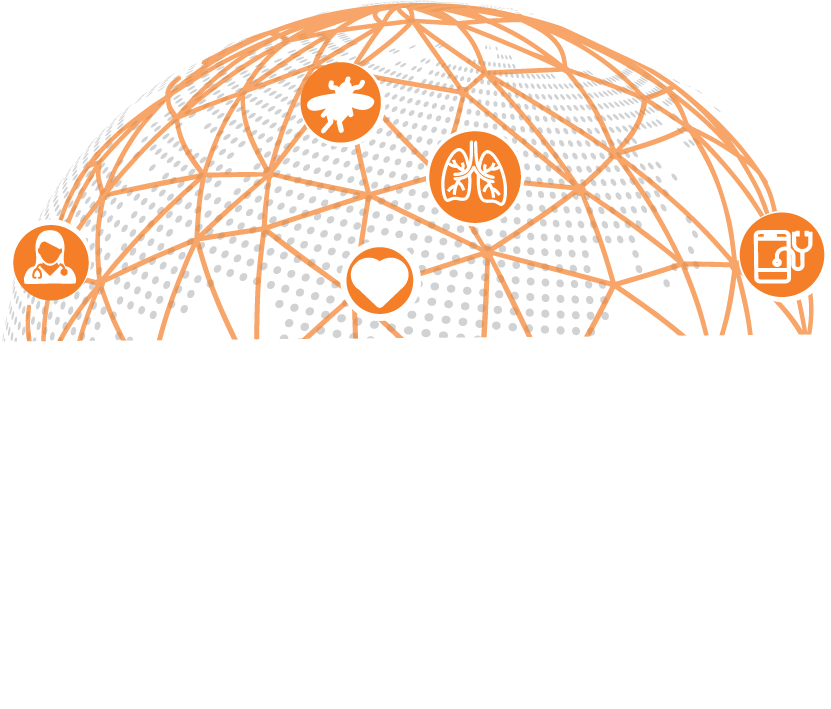 Улучшенная региональная безопасность здоровья
Стратегия здравоохранения ЦАРЭС до 2030 г.
СКВОЗНЫЕ
КОМПОНЕНТ 1
КОМПОНЕНТ 2
КОМПОНЕНТ 4
КОМПОНЕНТ 3
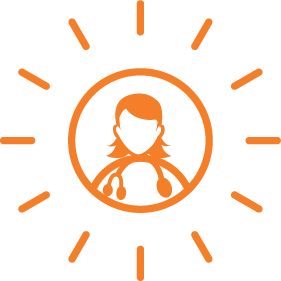 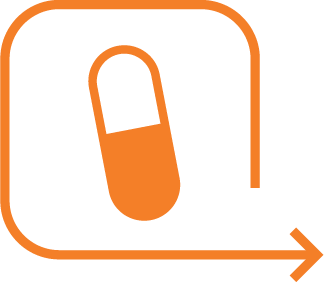 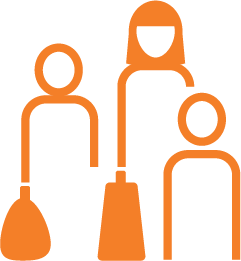 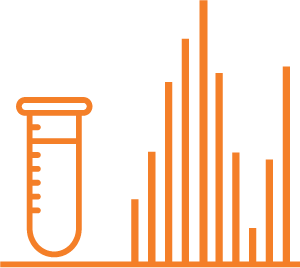 Гендер
Уязвимые группы населения и пограничное здоровоохранение
Доступ к расходным материалам и  резервным мощностям
Цифровое здоравоохранение и инновации
Лидерство и кадровый потенциал
Техническая готовность
Трансграничная безопасность здоровья

Здоровье приграничных сообществ


Финансовая защита трудовых мигрантов
Региональная рамочная инвестиционная программа на 2022-2027 гг.
Координация управления и финансирование

 Потенциал и 
навыки 
рабочей силы
Политика регулирования лекарственных средств (региональная зависимость)

Механизмы закупок и цепочки поставок
Надзор


 Лабораторная инфраструктура и потенциал
Улучшение технического потенциала в области цифрового здравоохранения
Региональная инвестиционная рамочная программа (РИП) 
в области здравоохранения –
Поддержка реализации Стратегии здравоохранения ЦАРЭС
Ключевые характеристики
Поддержка реализации Стратегии здравоохранения ЦАРЭС
Живой документ
Инструмент для приоритезации инвестиционных проектов и технической помощи при поддержке ЦАРЭС в качестве платформы для проведения встреч
Дополняемость: акцент на трансграничных аспектах/приграничных регионах и сообществах

Реализация
Внедрение РИП посредством собственной инициативы и финансирования стран
Некоторая ТП доступна для реализации выборочных мероприятий 
Дальнейшее определение инвестиций посредством составления страновых программ и диалога по вопросам политики
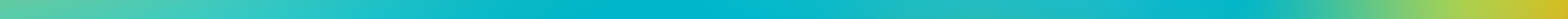 [Speaker Notes: CAREC can be convening platform to identify (cross-border) investment needs. Costing of NAPHS as a starting point.]
Региональная инвестиционная рамочная программа (РИП) 
в области здравоохранения– 
Пример проекта
Финансируемый АБР Проект укрепления безопасности 
регионального здравоохранения в Кыргызской Республике
$50 миллионов
Воздействие: общественное здравоохранение и региональная безопасность в области здравоохранения в Кыргызской Республике улучшились. 
Итог: расширен охват эффективными лабораторными и пограничными больничными услугами в Чуйской и Ошской областях
• Модернизация и укрепление потенциала четырех референс-лабораторий в городах Бишкек и Ош.
• Предоставление наставнической поддержки в четырех референс-лабораториях для аккредитации ISO и выполнение ключевых справочных функций в сети лабораторий.
Результат 1: Укреплены потенциал, качество и сетевое взаимодействие референс-лабораторий в городах Бишкек и Ош
• Развитие лабораторной сети из 6 государственных медицинских и 11 клинико-диагностических лабораторий, их оснащение на основе современных стандартов качества и биобезопасности. 
• Укреплять лабораторные сети на внутреннем уровне, а также с помощью ухода за пациентами и трансграничных услуг, используя транспортировку образцов и существующую систему управления лабораторной информацией.
Результат 2: Развиты лабораторные услуги на основе постоянного улучшения качества в Чуйской и Ошской областях (включая города Бишкек и Ош)
• Модернизировать и укрепить потенциал служб неотложной помощи 6 больниц и улучшить их связи с референс-лабораториями.
• Улучшить готовность, профилактику и контроль, скрининг и ведение случаев инфекционных заболеваний в приграничных районах и зонах с интенсивным движением 
• Улучшить трансграничный и межсекторальный обмен информацией и координацию усилий по профилактике и борьбе со вспышками
Результат 3: Улучшен потенциал по уходу за пациентами и биобезопасности в больницах в приграничных районах и зонах интенсивного передвижения в Чуйской и Ошской областях.
[Speaker Notes: CAREC can be convening platform to identify (cross-border) investment needs. Costing of NAPHS as a starting point.]
Региональная инвестиционная рамочная программа (РИП) 
в области здравоохранения– 
Пример для Компонента 4
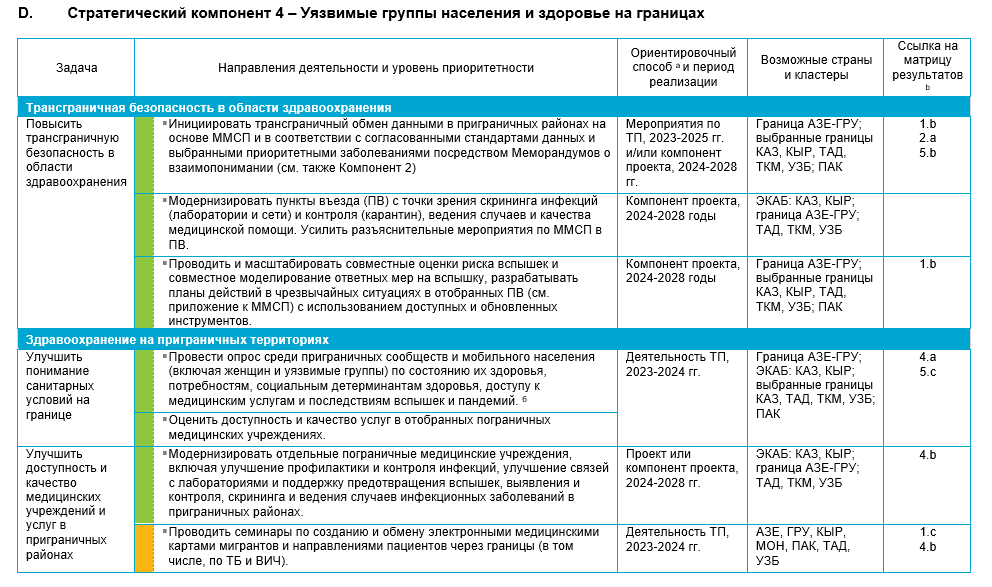 [Speaker Notes: CAREC can be convening platform to identify (cross-border) investment needs. Costing of NAPHS as a starting point.]
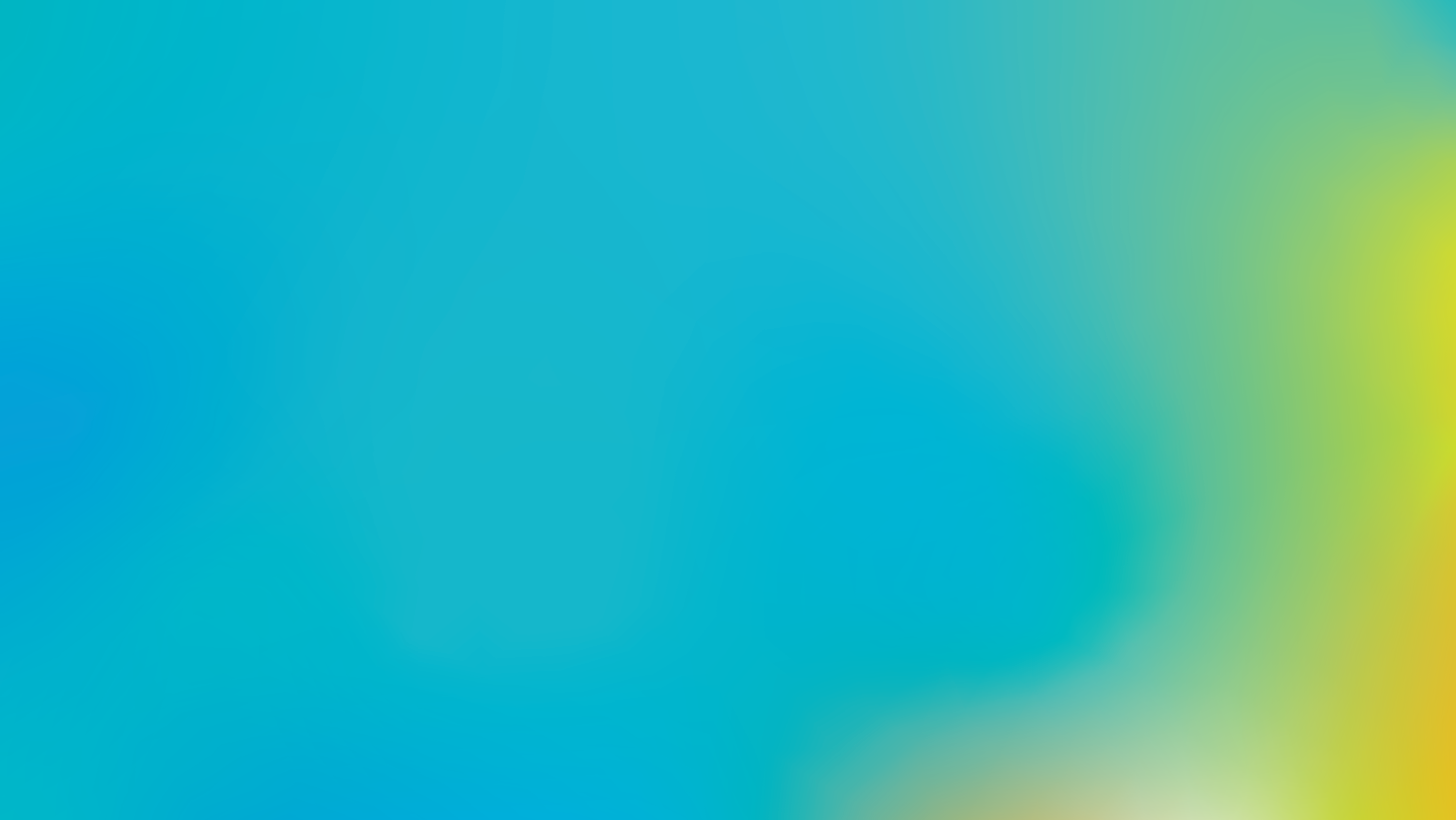 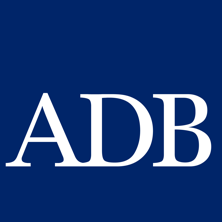 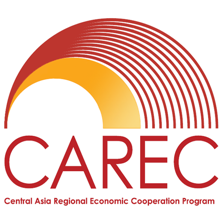 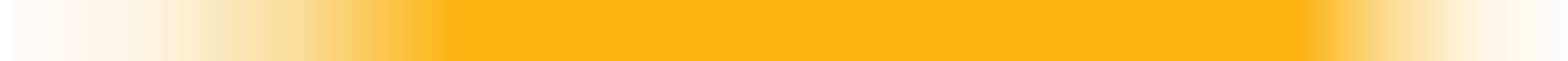 Прогресс реализации Стратегии ЦАРЭС в области здравоохранения и структуры результатов
КОМПОНЕНТ 1
Лидерство и кадровый потенциал
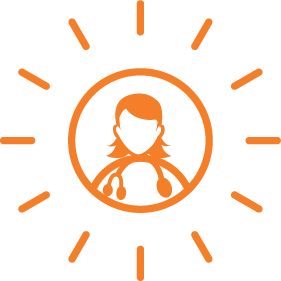 За отчетный период проведены два заседания РГЗ (1 онлайн и 1 физически в Тбилиси, 11-13 октября 2022 г.): обмен знаниями об инновациях

Развит потенциал в области безопасности здоровья: Проведено восемь вебинаров, посвященных различным темам безопасности здоровья (доступны на платформе электронного обучения Института ЦАРЭС): 
Нерешительность в отношении вакцинации и коммуникации об изменении поведения
Укрепление управления закупками и цепочками поставок посредством регионального сотрудничества
Практическая эпидемиология для реагирования на COVID-19
Укрепление регионального потенциала регулирования лекарственными средствами
Стандарты данных и интероперабельность как катализаторы для цифровых инноваций в здравоохранении
Всего 230 участников, из них 187 индивидуальных участников (медицинский персонал), 58% женщин

В настоящее время разрабатывается репозиторий по обучению, в котором представлены учебные программы и институты по безопасности здоровья в регионе и в глобальном масштабе

Запланирована платформа знаний
[Speaker Notes: CAREC can be convening platform to identify (cross-border) investment needs. Costing of NAPHS as a starting point.]
Техническая готовность (эпиднадзор и лабораторный потенциал)
КОМПОНЕНТ 2
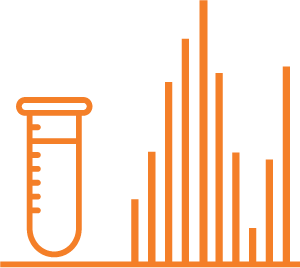 Азербайджан и Грузия начали обмен ежемесячными эпидемиологическими данными по семи приграничным районам

Разрабатываются планы по созданию механизма обмена данными для отдельных приграничных районов Таджикистана и Узбекистана

Разрабатываются планы по запуску пилотного проекта дозорного эпиднадзора в Азербайджане – уроки будут распространены на региональном уровне
[Speaker Notes: CAREC can be convening platform to identify (cross-border) investment needs. Costing of NAPHS as a starting point.]
Доступ к расходным материалам и  резервным мощностям
КОМПОНЕНТ 2
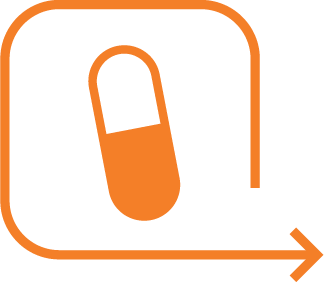 Проведены вебинары по региональным механизмам укрепления потенциала в области регулирования лекарственных средств для обеспечения качества импортируемых лекарств в странах ЦАРЭС

Проведены вебинары для ознакомления с основополагающими концепциями совместных закупок.

Разрабатываются планы, чтобы : 
организовать совместную деятельность, например, совместную оценку применения медицинских изделий, определенных национальными регулирующими органами в качестве совместного приоритета

подготовить углубленное технико-экономическое обоснование для трансграничных договоренностей о совместных закупках, региональный план управления рисками для цепочек поставок в сфере здравоохранения и пилотный проект по региональному обмену рыночной информацией по отдельным труднодоступным медицинским продуктам
[Speaker Notes: CAREC can be convening platform to identify (cross-border) investment needs. Costing of NAPHS as a starting point.]
Уязвимые группы населения и пограничное здоровоохранение
КОМПОНЕНТ 4
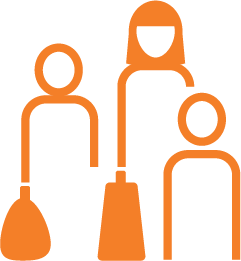 Разработан проект концептуальной записки по проведению обследования состояния здоровья приграничных сообществ и мобильного населения в отдельных приграничных районах

Планируется оценка пограничных учреждений здравоохранения

Гендер: Обеспечить разбивку данных по гендеру; особые потребности женщин, учитываемые при планировании в сфере здравоохранения и проектировании услуг и инфраструктуры
[Speaker Notes: CAREC can be convening platform to identify (cross-border) investment needs. Costing of NAPHS as a starting point.]
Сквозная тема: Цифровое здравоохранение
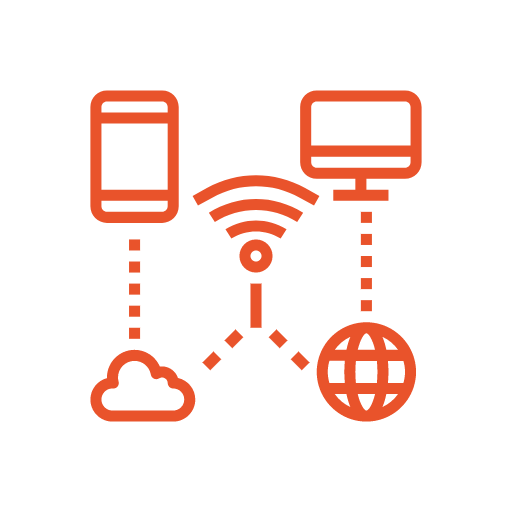 Запланированы вебинары по выбранным темам: кибербезопасность, оценка приложений для использования поставщиками медицинских услуг, электронные медицинские карты и медицинские записи

Анализ (региональных) механизмов и рекомендации для анализа приложений
[Speaker Notes: CAREC can be convening platform to identify (cross-border) investment needs. Costing of NAPHS as a starting point.]
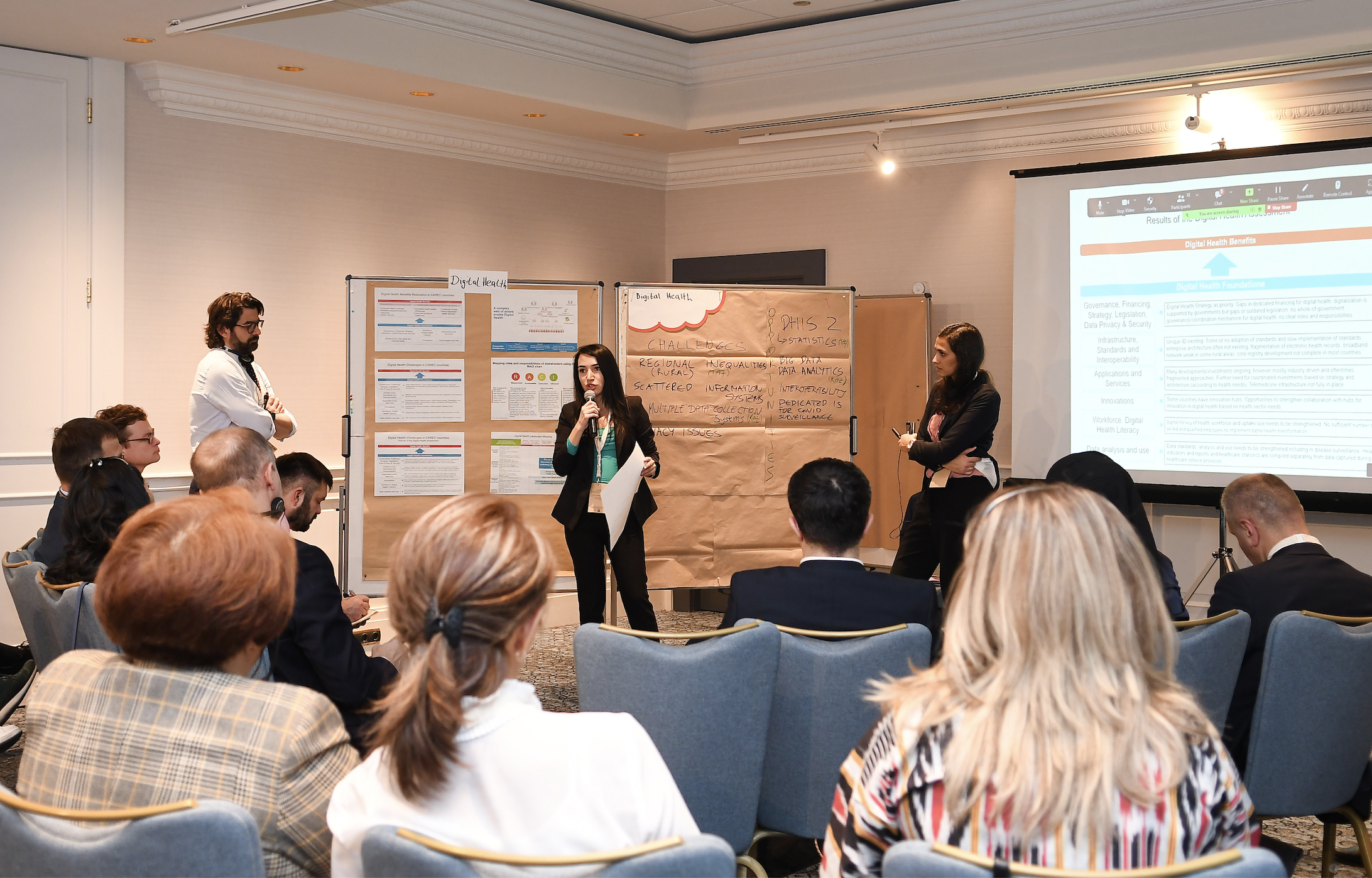 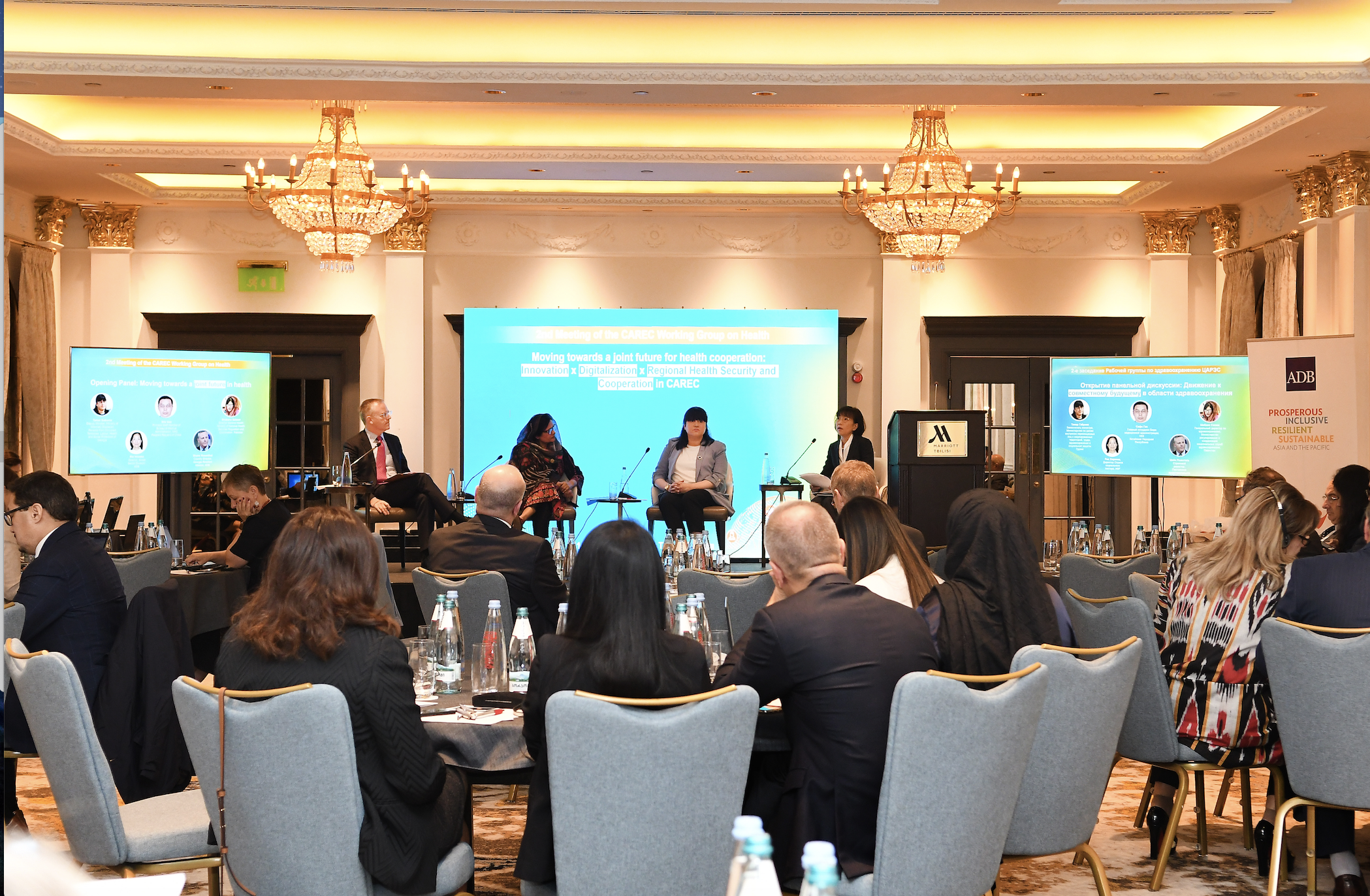 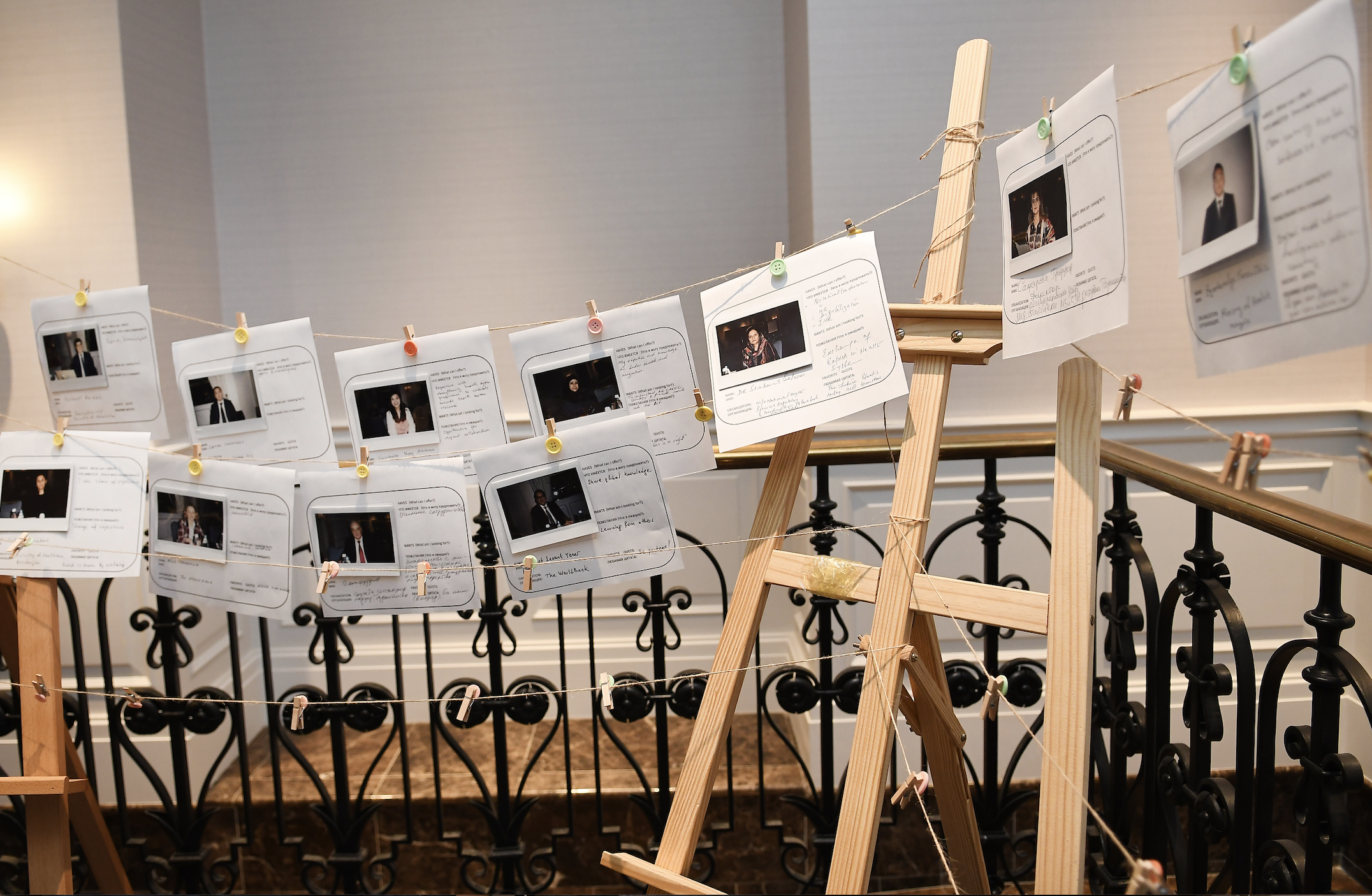 2-е заседание Рабочей группы по здравоохранению ЦАРЭС, 11-13 октября 2022 г., Тбилиси
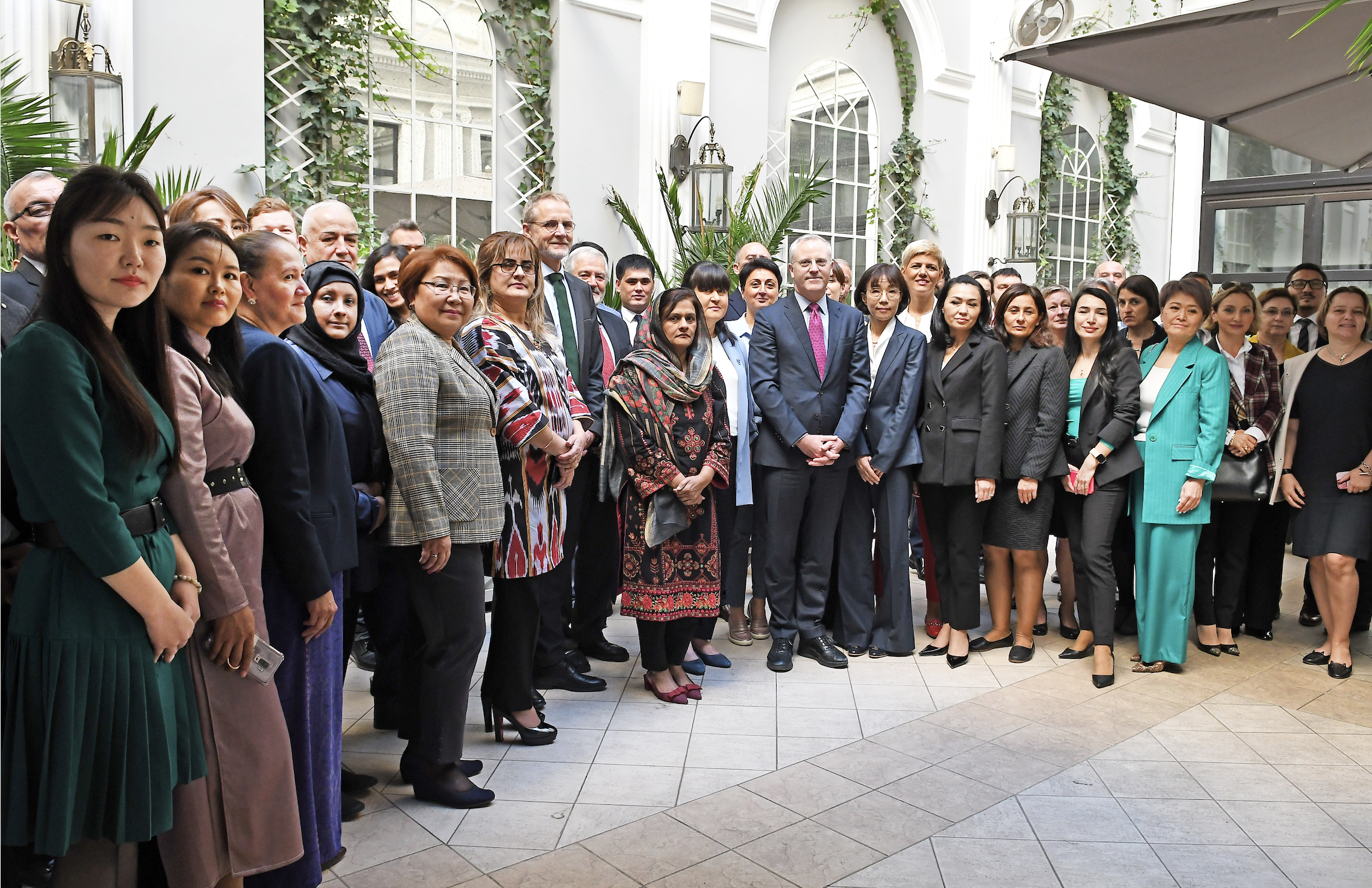 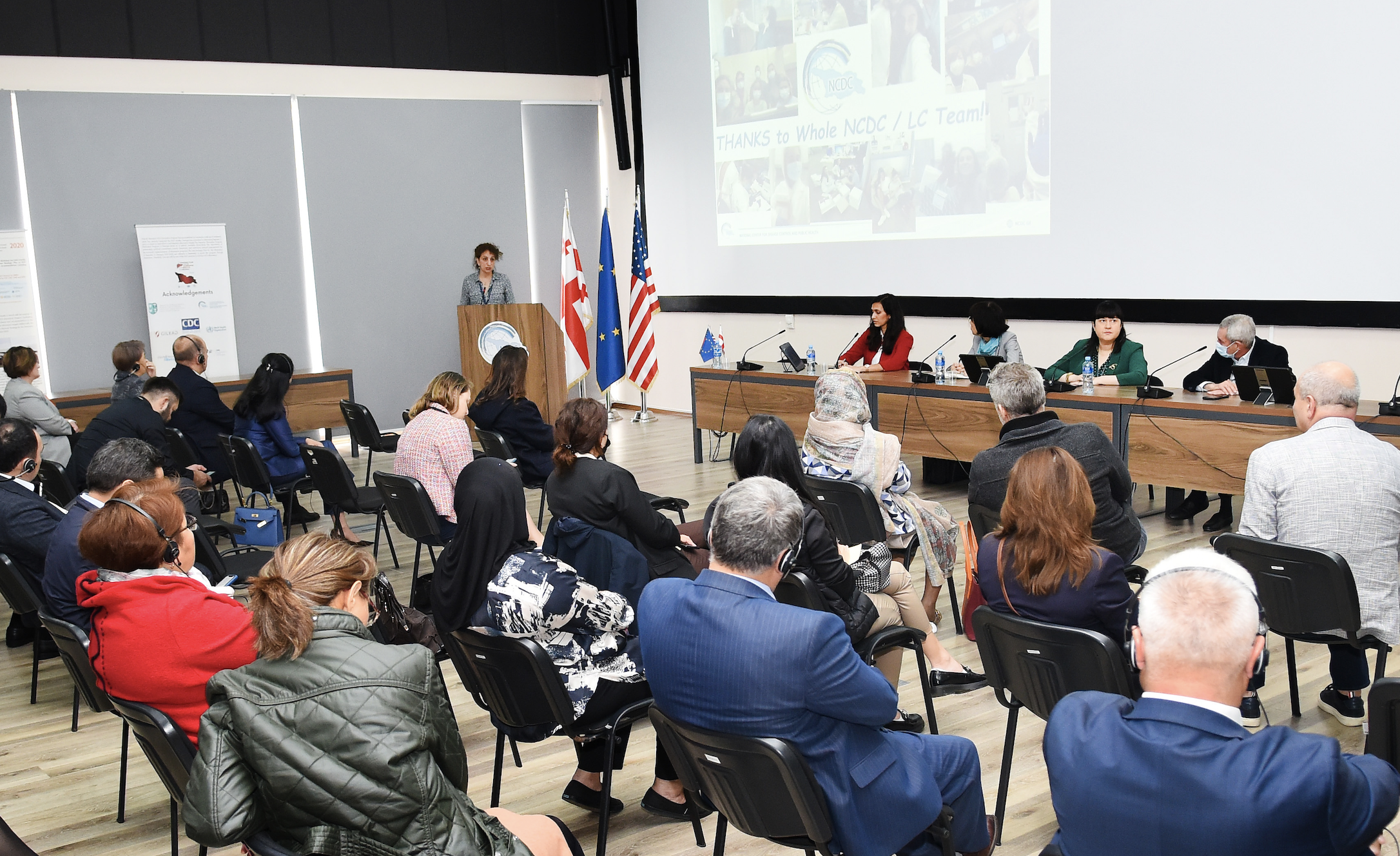 На пути к совместному будущему для сотрудничества в области здравоохранения: инновации x цифровизация x региональная безопасность в области здравоохранения и сотрудничество в ЦАРЭС
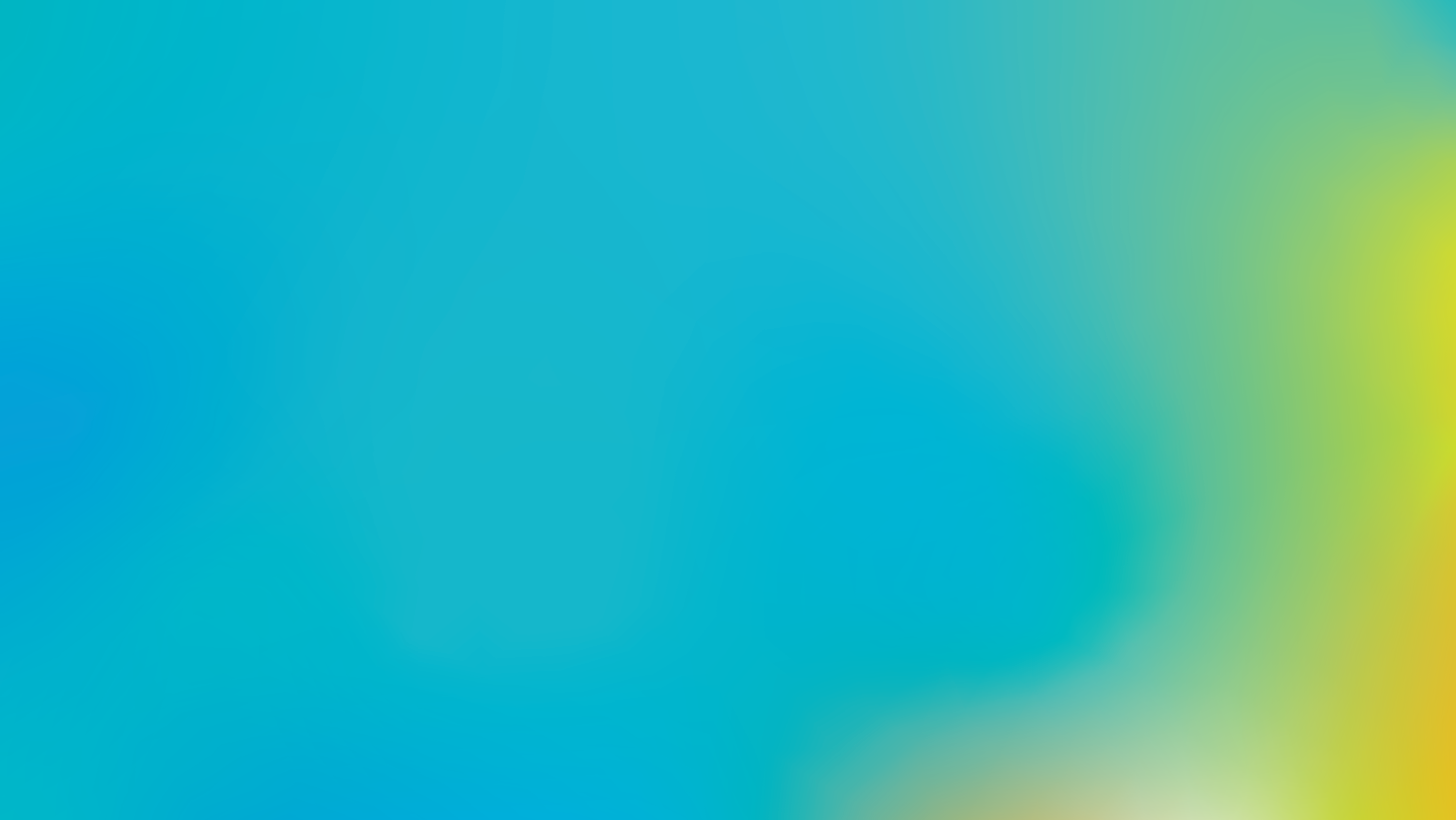 WORK PROGRAM FOR 2023
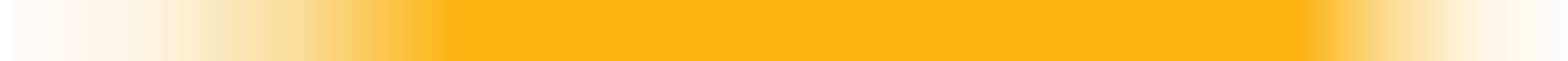 СПАСИБО!
Посетите веб-сайт здравоохранения ЦАРЭС: https://www.carecprogram.org/?page_id=19337  

Посетите «Здравоохранение ЦАРЭС» на платформе электронного обучения Института ЦАРЭС:
https://elearning.carecinstitute.org/tag/carec-health
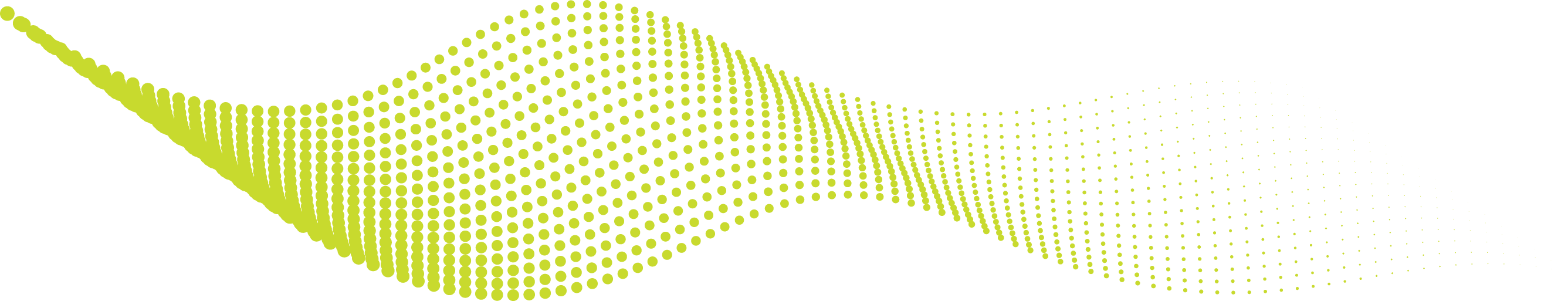 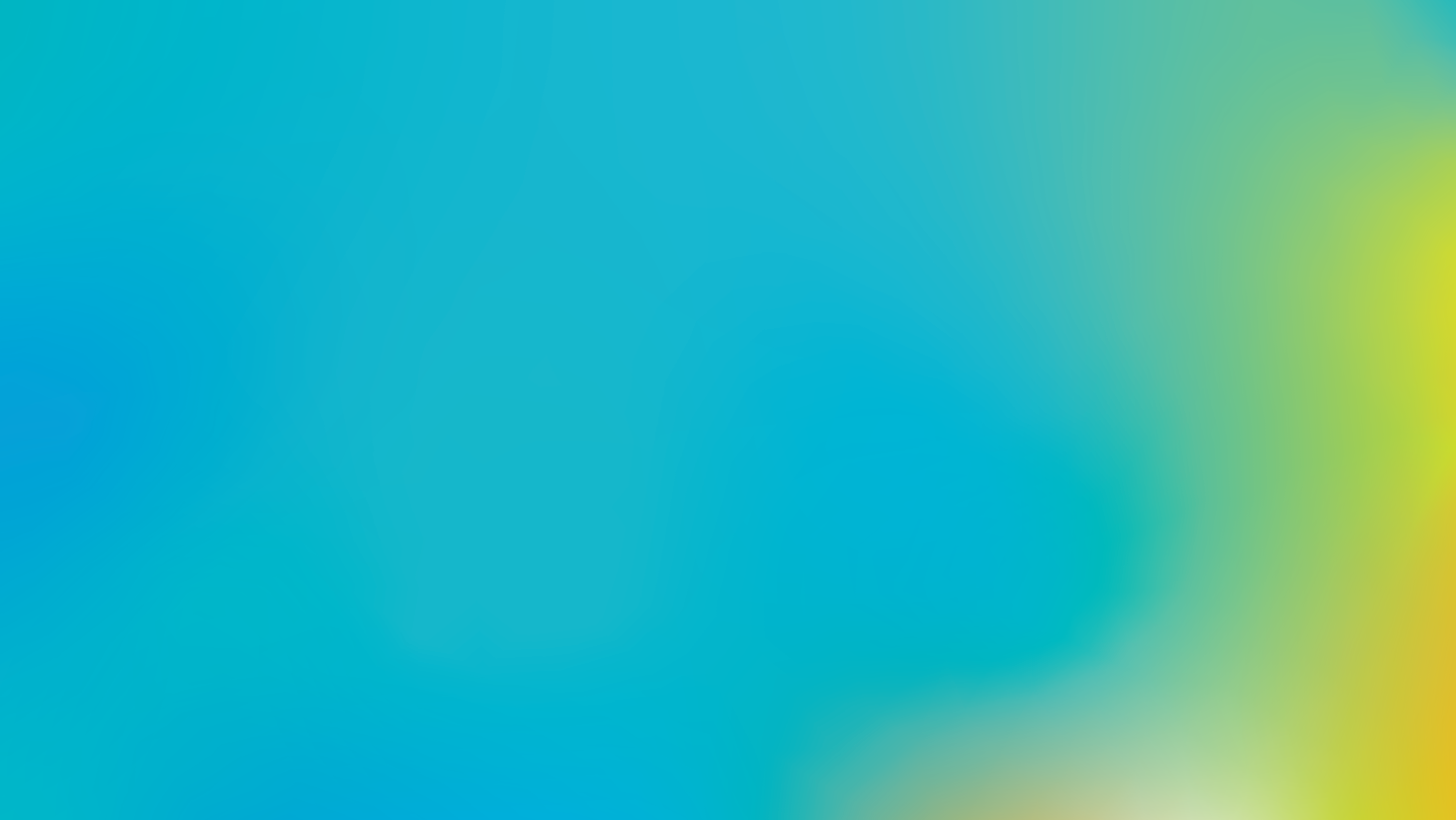 РЕЗЮМЕ: 2-е заседание Рабочей группы по здравоохранению ЦАРЭС (11-13 октября 2022 г., Тбилиси)
Форум идей
6 стендов с инновационными решениями и мероприятиями партнеров по развитию
Шесть групповых сессий
Качество медицинской помощи, цифровое здравоохранение, по четырем компонентам стратегии
Две панели
панель высокого уровня по региональному сотрудничеству и панель по цифровому здравоохранению
Результаты
Региональная рамочная инвестиционная программа и страновые дорожные карты
Участники
Xx от министерств здравоохранения, сотрудники АБР, партнеры, эксперты. Вступительная речь Министра здравоохранения Грузии и вице-президента АБР
Полевая поездка
Национальный центр контроля заболеваний Грузии